What job did Jarndyce offer Esther?
The job of housekeeper
What two things does the Doctor always take with him?
Sonic screwdriver, psychic paper
What does the Nurse give Romeo?
The Juliet’s ring
What is Mr. McCourt’s greatest success, biggest mistake, saddest experience, worst failure?
The lesson on excuse notes, he embarrasses Freddie Bell, Kevin’s death,teaching students about research
What do both Jane and Tom enjoy doing?
They both like reading fiction
Who is the law student in London?
Tom Lefroy
Who looked for somebody under a sofa?
Clara
Who feels upset by information from the past?
Lady Dedlock
Who gives these things to whom?a news about Julietb goldc poisond a letter for Romeoe a letter for Lord Montagu
a Balthasar to Romeob Romeo to the doctorc The doctor to Romeod Friar Laurence to Friar Johne Balthasar to the Prince
Who likes American musicals?
Nancy Chu
Where does Romeo leave for early in the morning?
Romeo leaves for Mantua early in the morning
Where is Judge Langlois sending Tom to?
To Tom’s other relatives in Hampshire
Where did the TARDIS land?
In Bristol
Where did Esther talk to Lady Dedlock?
On a pretty seat under a tree in the gardens ofMr Boythorn’s house
Where did Mr McCourt go to have doctorate?
To Trinity College in Dublin, Ireland
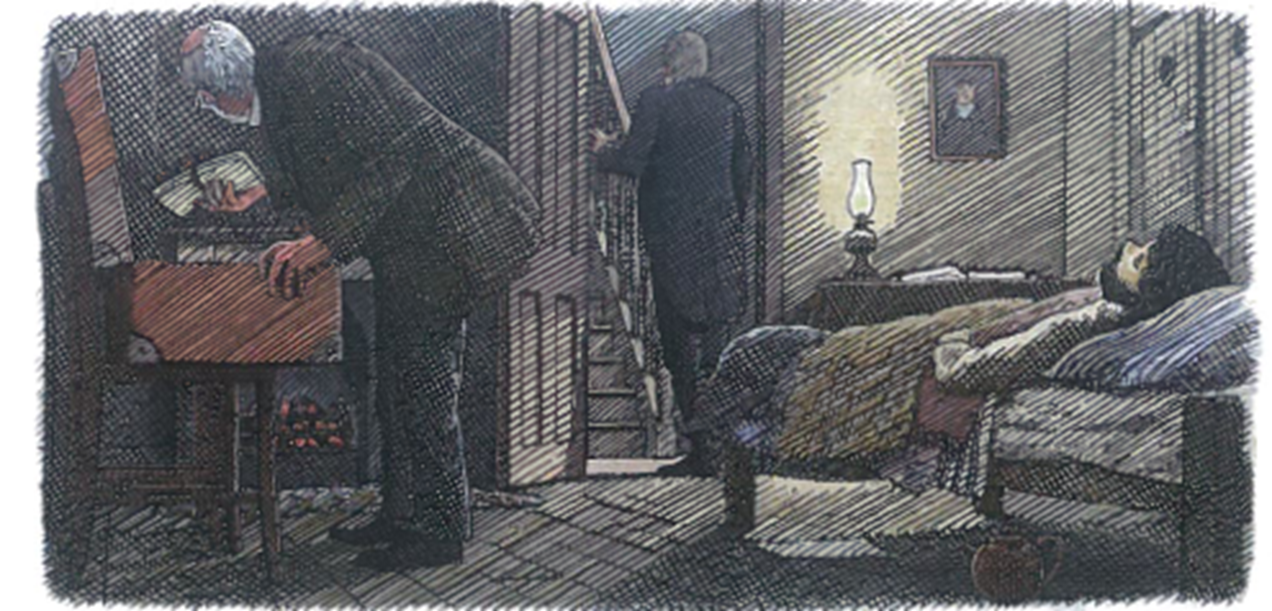 It’s from the book Bleak House. Mr Tulkinghorn comes to Krook and disovers that Nemo has been dead and he goes to the hall, shouts and sends for Miss Flite out for a doctor. Krook examins Nemo’s suitcase and finds letters
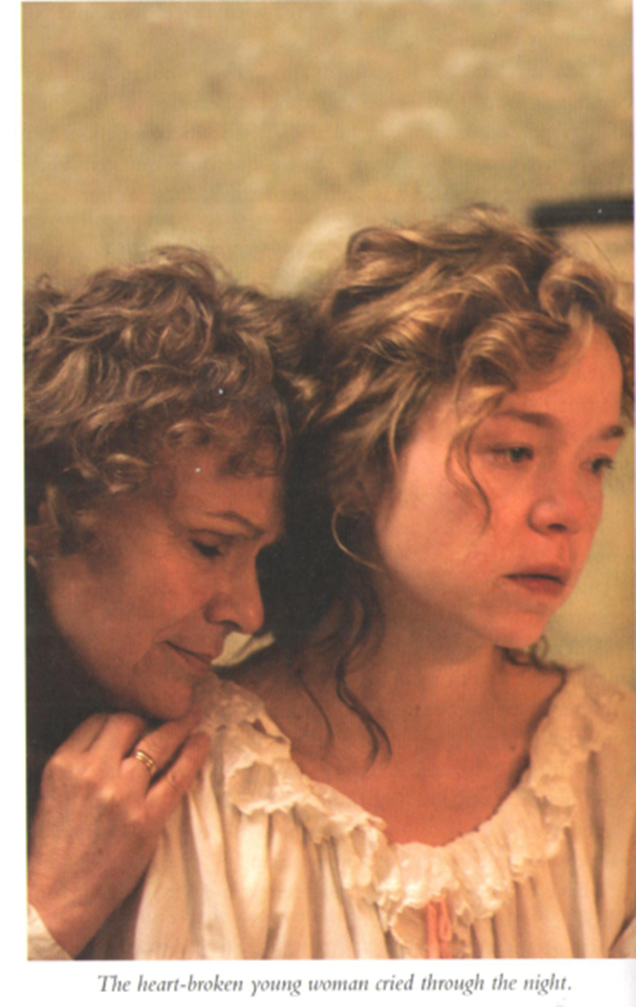 It’s from the book Becoming Jane. Cassandra knows that Robert Fowle is dead. Her mother tries to console her
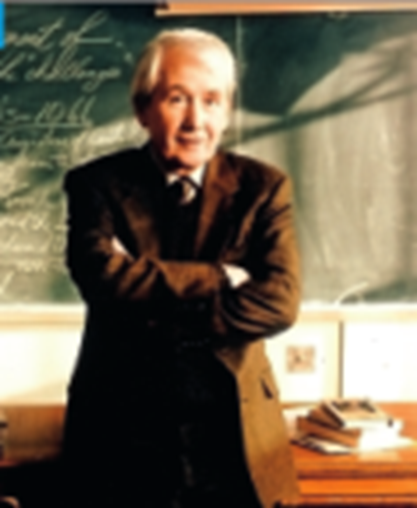 It’s from the book Teacher Man. Mr Frank Mc Court in the classroom, perhaps it is his first day at school
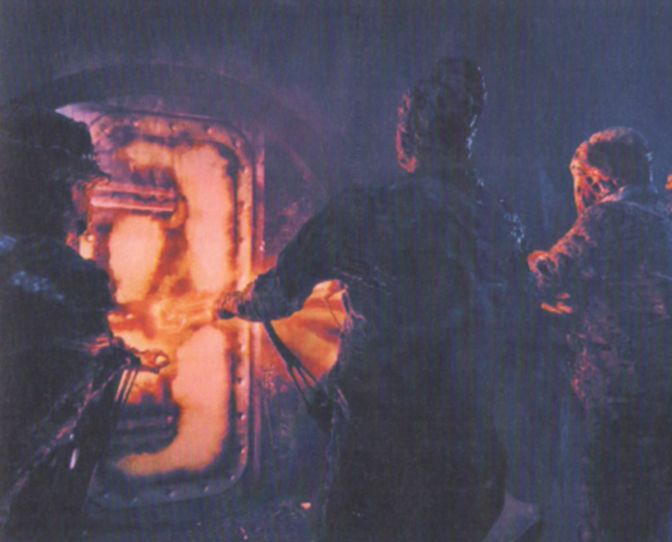 It is from the book Doctor Who, Flatline.
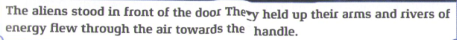 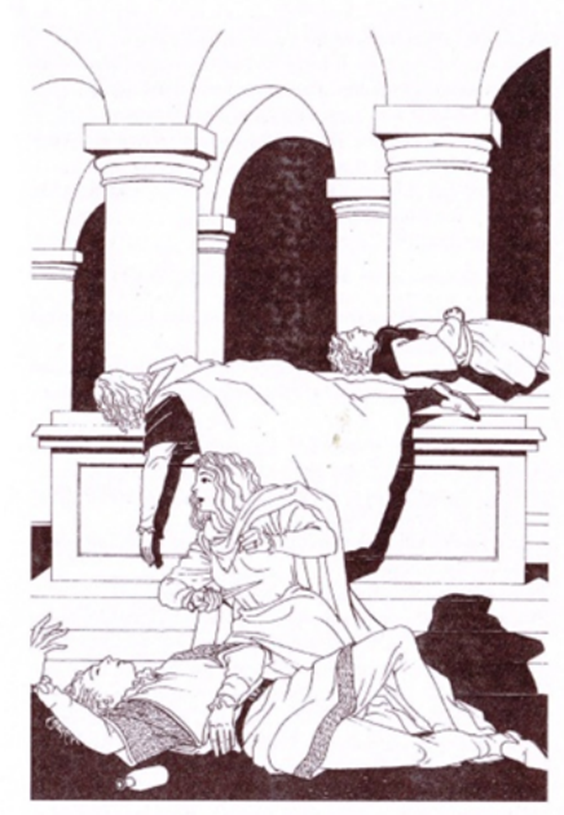 It’s from the book Romeo and Juliet. Paris, Tybalt, Romeo are dead in the Capulet’s vault. Juliet pushes the knife into her body because of the death of Romeo
He is the most famous writer in the English language. He was born in 1564 and died in 1616 in Stratford-Upon-Avon, England. In his late twenties,  he went to London, where he began to write comedies,  tragedies and historical plays and achieved great fame.  His plays appealed to all social classes thanks to his vivid characterisations and his masterly use of the English language. Apart from being a playwright, he was also an   actor and a brilliant poet
William Shakespeare
She is a much-loved English novelist. Born in 1775 in the Hampshire countryside, she was the seventh child in a family of eight. Her father was a rector. She started writing as a young teenager. She wrote six major novels. Sense and Sensibility (1811), Pride and Prejudice (1813), Mansfield Park (1814) and Emma (1816)  were published during her lifetime, and Northanger Abbeyand Persuasion were published in 1818 after her death
Jane Austen
In 1997, he received the Pulitzer Prize for his book Angela’s Ashes. The novel, which describes his childhood in Ireland, came out when he was 66 years old. Before becoming a published author, he was a teacher.
Frank McCourt
He was born in 1812 in Portsmouth, England.  His childhood was not a very happy one. His father was imprisoned for debt and the twelve-year-old was sent to work in a factory. The experience had a profound effect on him, and throughout his life he had a fear of the lack of money and this drove him to undertake increasingly debilitating workloads. Despite receiving little formal education, he worked hard, first as a solicitor’s clerk and then as a parliamentary reporter. He followed his first book, The Pickwick Papers (1836), with the classics Oliver Twist (1839) and A Christmas Carol (1843), both of which have been made into films. Towards the end of his life his novels became increasingly sombre, full of biting social criticism and savage comedy. Bleak House (1853),  Hard Times (1854) and Little Dorrit (1857) are examples of this change of mood. He was married to Catherine Hogarth, but separated from her in 1858. They had ten children. He died in 1870, and despite his insistence that he wanted a normal, quiet family funeral, was buried in Poet’s Corner in Westminster Abbey in London
Charles Dickens
He has written for the UK TV programmes Being Human and Dirk Gently and for series 8, 9 and 10 of Doctor Who. In series 8 he wrote Mummy on the Orient Express and Flatline
Jamie Mathieson
a Esther sees Lady Dedlock for the first time in church.b Tulkinghorn finds Nemo dead in his bed.c Lady Dedlock leaves her house for the last time.d Esther agrees to marry Mr Jarndyce.e Mr Jarndyce gives Esther and Woodcourt a house.f Lady Dedlock recognises someone’s handwriting.g Bucket arrests Rouncewell for the murder of Tulkinghorn.h Sir Leicester becomes very ill.i The legal case ends.j Mr Guppy asks Esther to marry him.
a 4 b 3 c 7 d 5 e 9 f 1 g 6 h 8i 10 j 2
a Rigsy met the Doctor.b Clara looked under a sofa.c Clara laughed at the Doctor.d Rigsy and Clara shook hands.e The Doctor gave Clara an earphone.f Clara couldn’t see the TARDIS anywhere.g Clara and Rigsy went to a small, modern flat.h Clara pointed the sonic screwdriver at a mirror.
a 8 b 7 c 2 d 4 e 3 f 1 g 5 h 6
a Friar Laurence tells Juliet to go to bed alone. b He explains to her that a cold feeling will run through her body. c She has to drink the medicine from the bottle. d Everybody will think that she is dead. e They will carry her body to the vault. f The Nurse can’t stay with her. g Her family will dress her in her best clothes.
a 1 b 4 c 3 d 5 e 7 f 2 g 6
a Mr. McCourt had a problem with Hector.b Mr. McCourt took a job at his wife’s school.c Mr. McCourt taught at Fashion High School.d Nancy’s story moved everybody.e The principal didn’t want Mr. McCourt back.f Mr. McCourt explained grammar using a pen.
1 c 2 f 3 a 4 e 5 b 6 d
a …. . Jane said goodbye to Tom.b …. . Suddenly, the coach stopped.c …. . John ran into the room.d …. . The coach stopped to change horses.e …. . Tom helped Jane into the coach.f …. . Jane read a letter written to Tom.g …. . Jane couldn’t see anyone in the sitting-room.
a 5b 2c 7d 4e 1f 3g 6
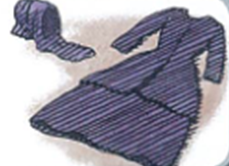 Miss Hortense’s dress. Lady Dedlock uses it to visit the house and grave of Nemo
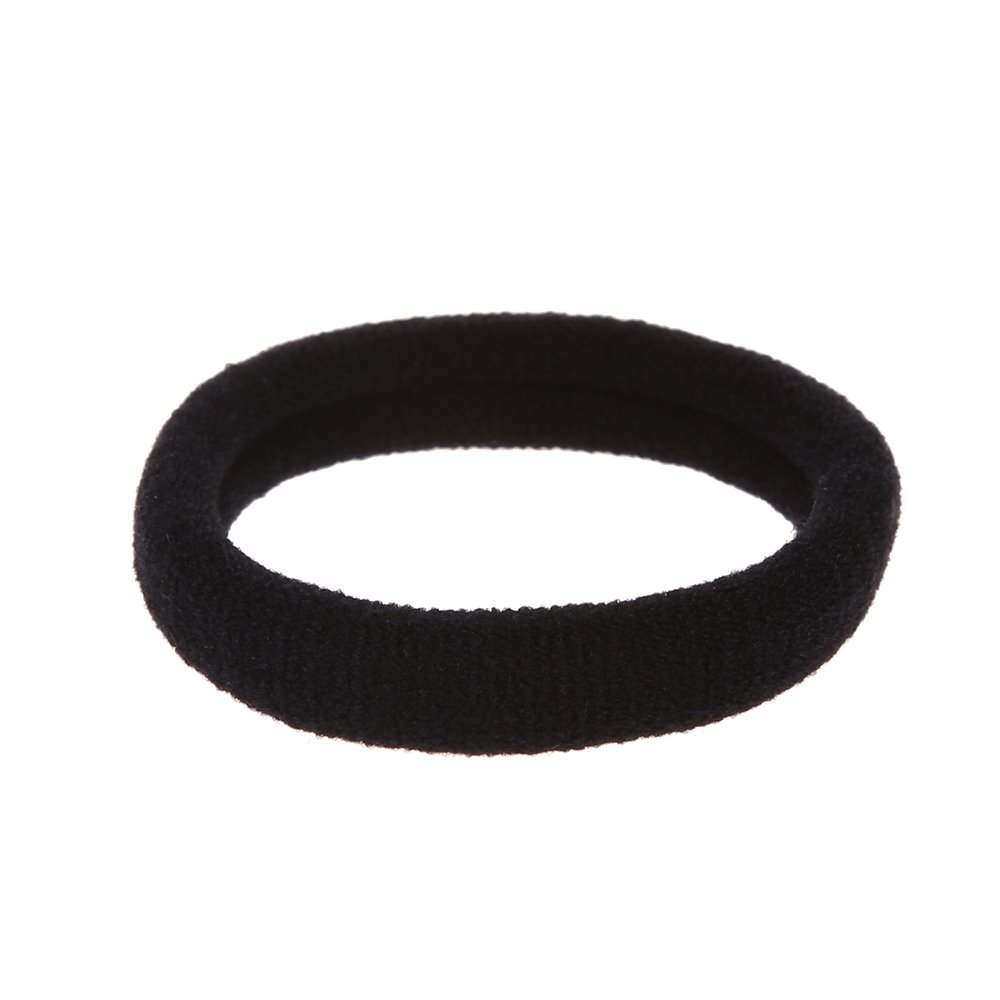 Hairband of Clara. She uses it to put around the dead man’s handle, she tied the other end lower down. Now the handle couldn’t move and the train couldn’t stop
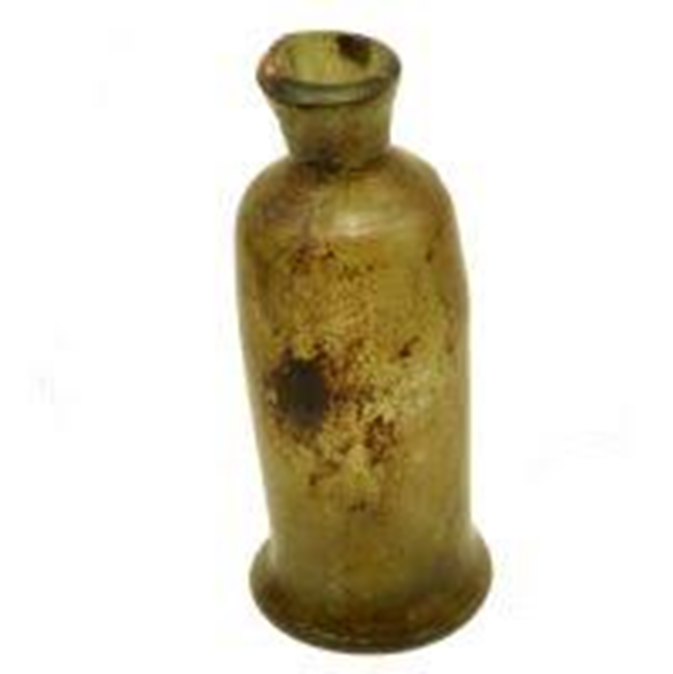 In this bottle there was poison that killed Romeo
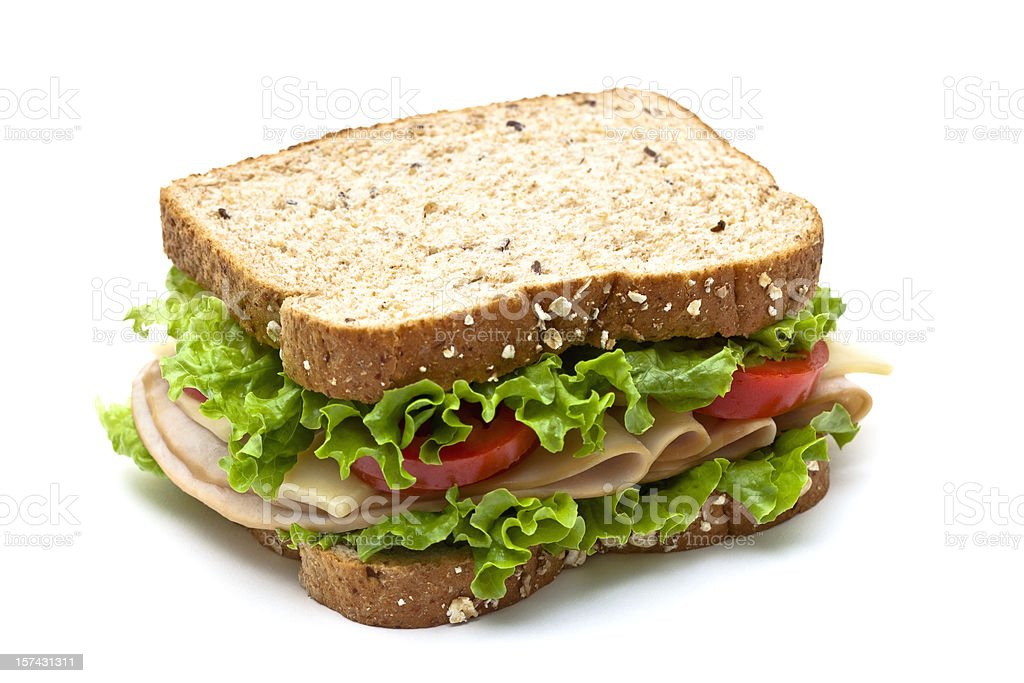 Petey’s sandwich which Mr McCourt ate
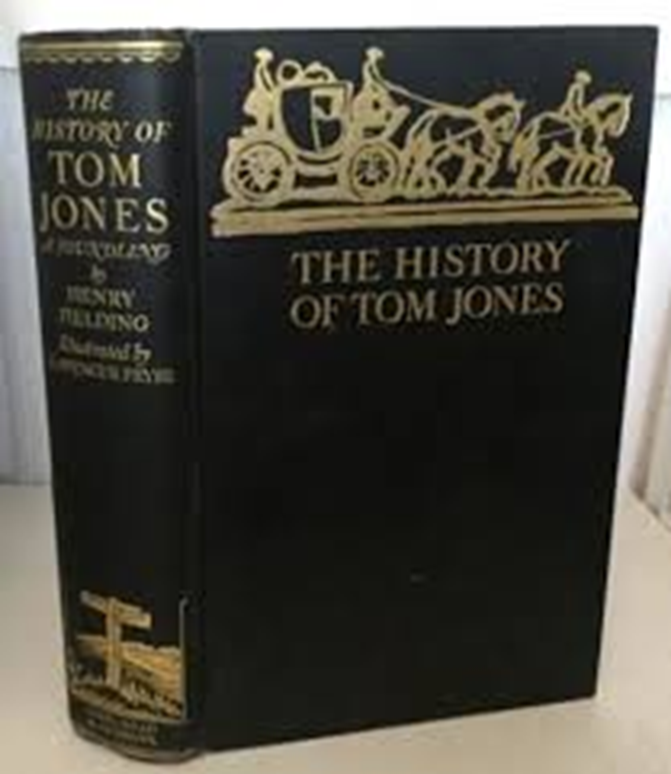 Tom Lefroy’s favourite book
How many sm high was TARDIS when it gets smaller?
15 sm
How old was Juliet?
14 years old
How many girls were there in Serena’s class?
29 girls
How many days was Jo searched for?
For 5 days
How many times does Jane dance with Tom Lefroy at Basingstoke Dance?
3 times